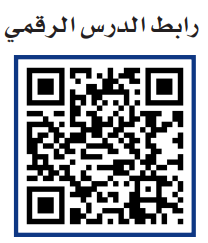 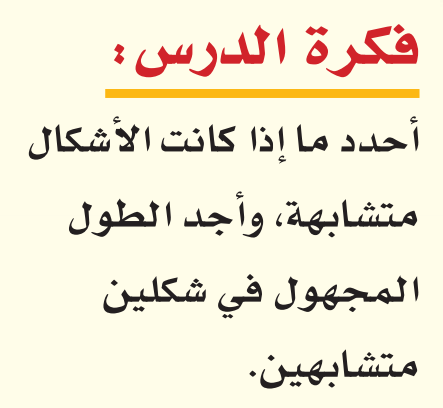 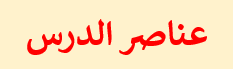 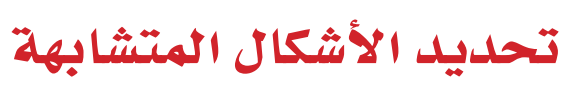 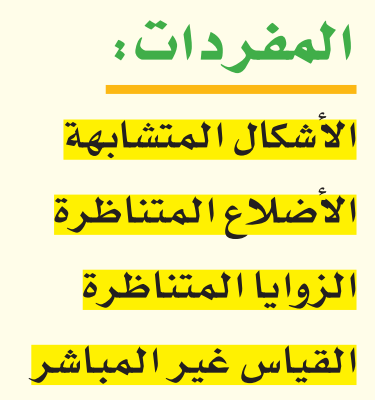 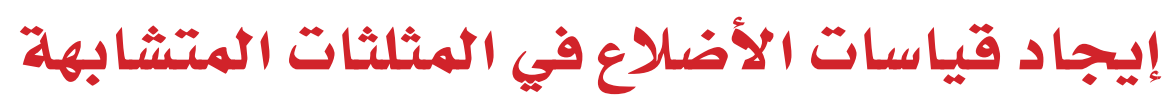 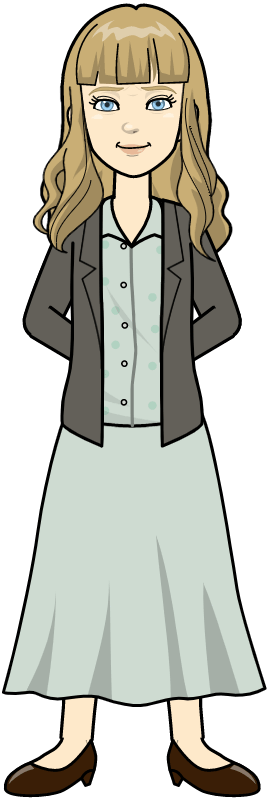 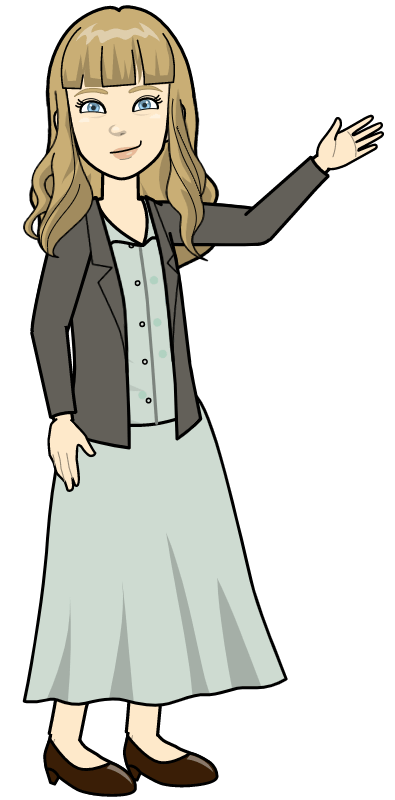 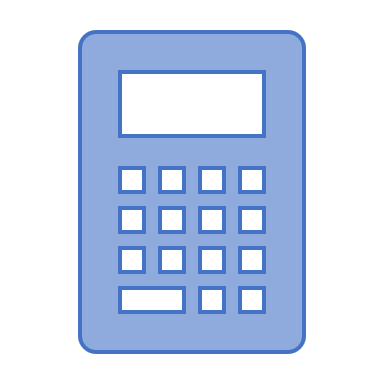 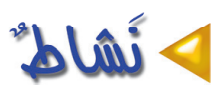 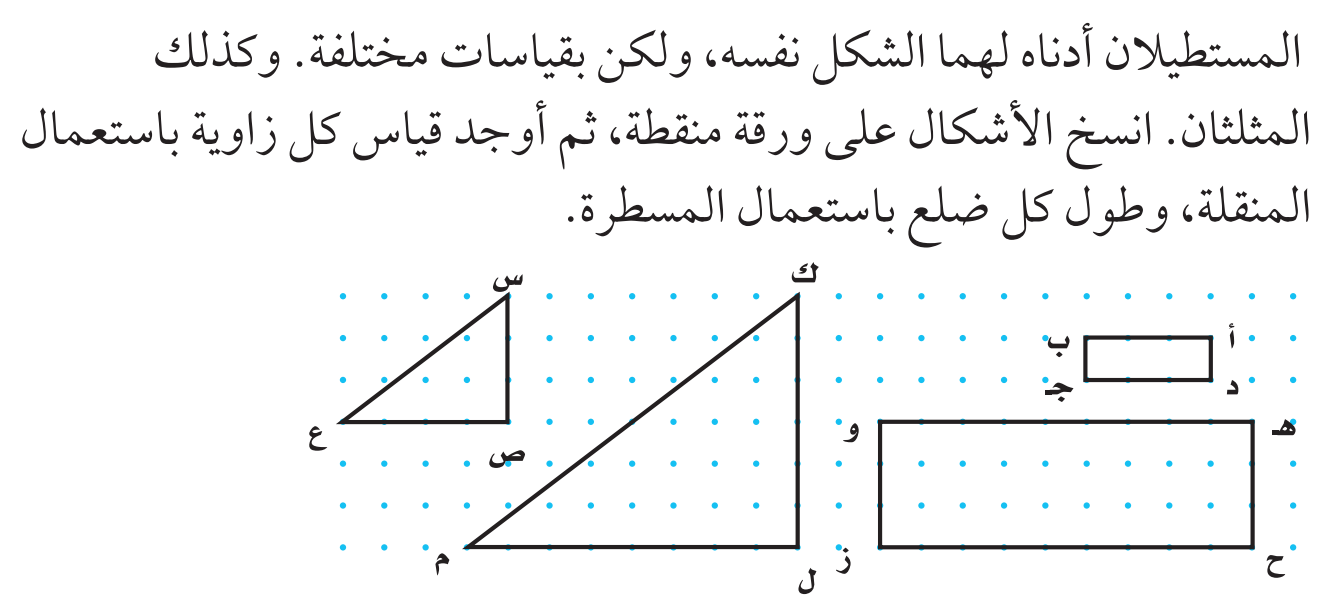 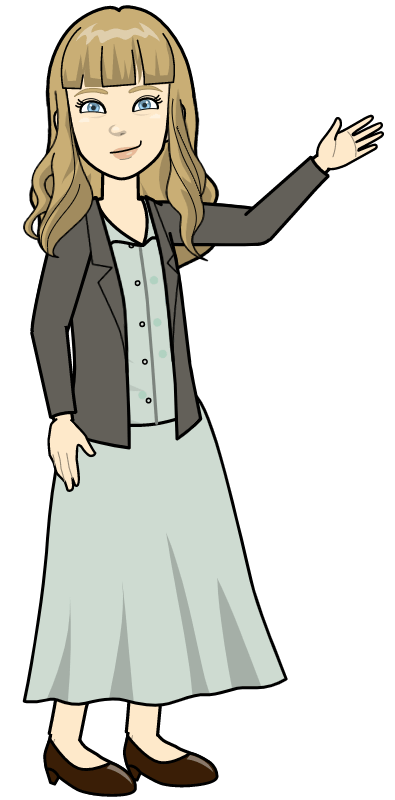 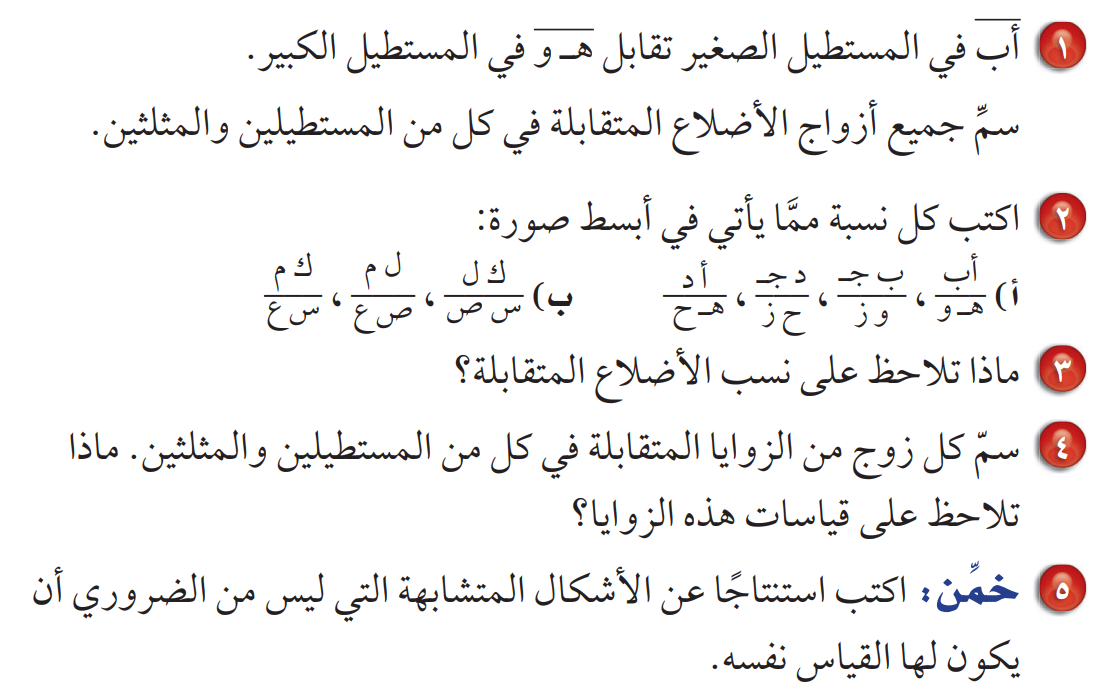 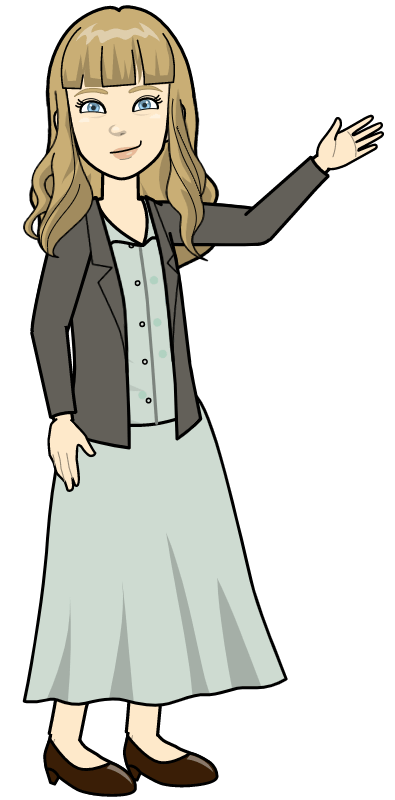 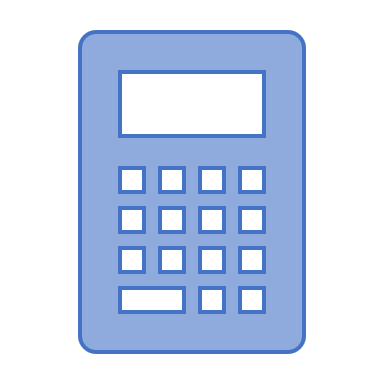 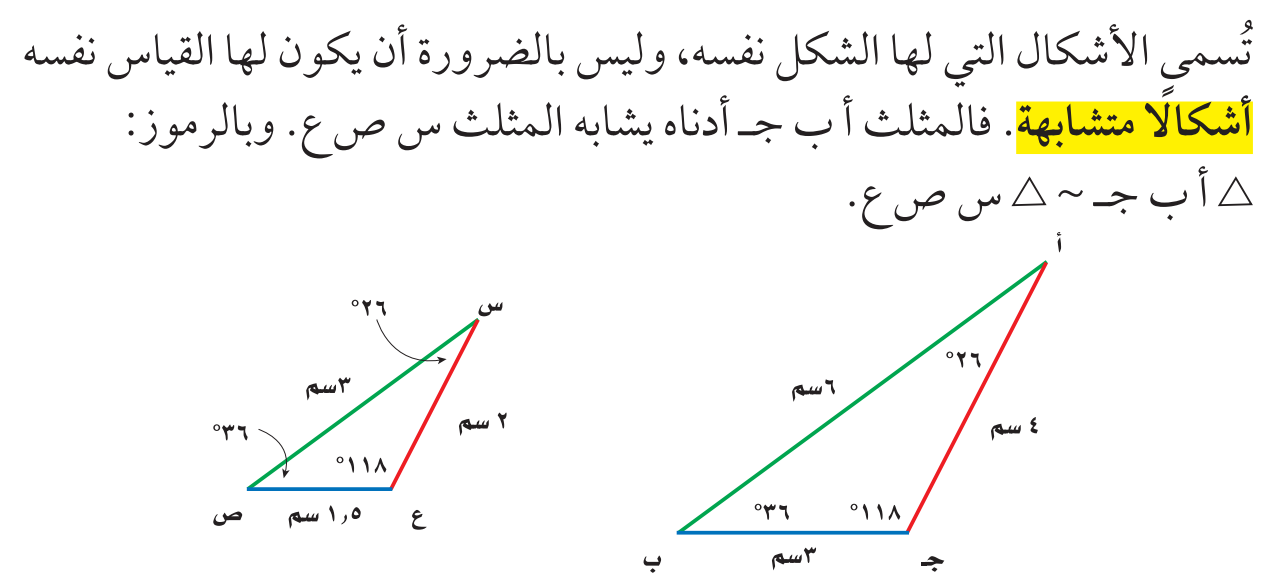 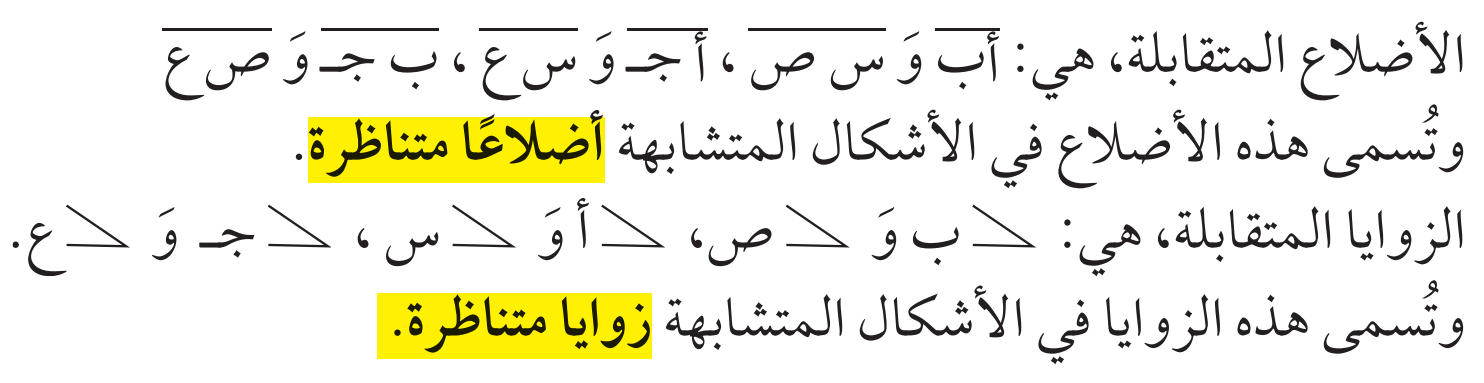 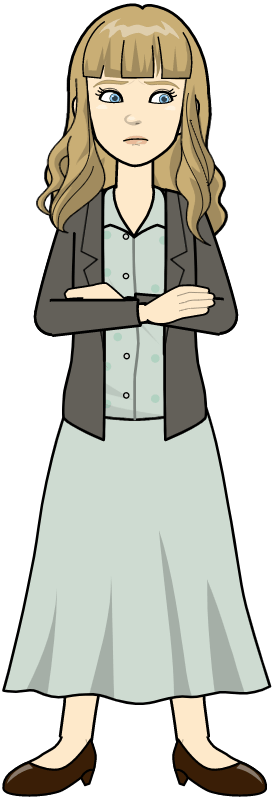 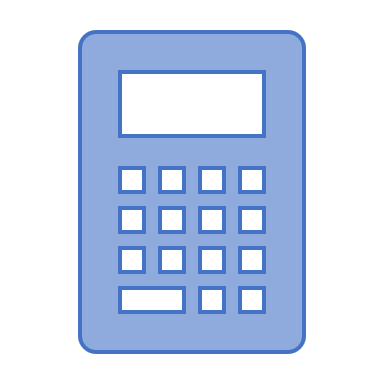 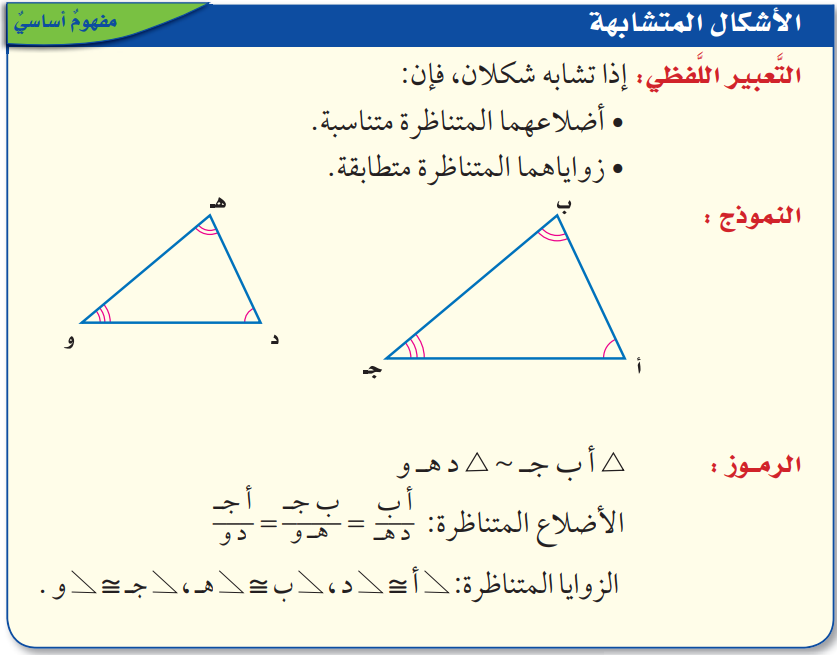 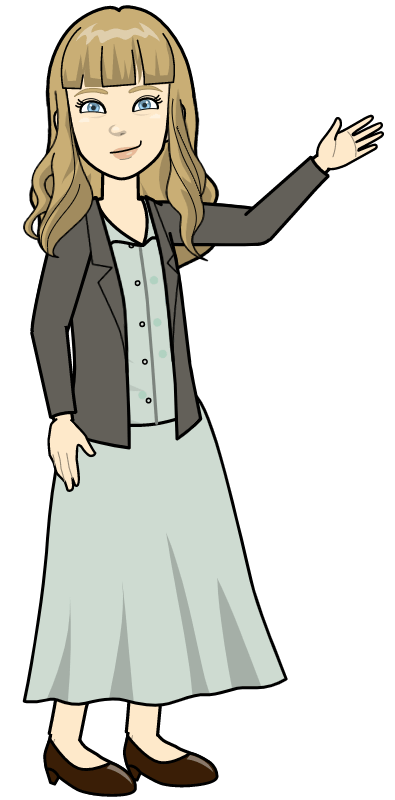 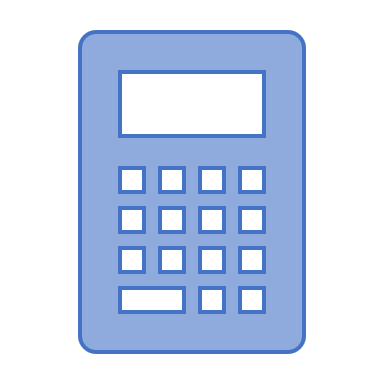 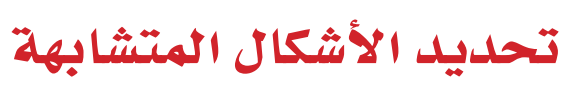 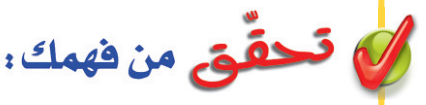 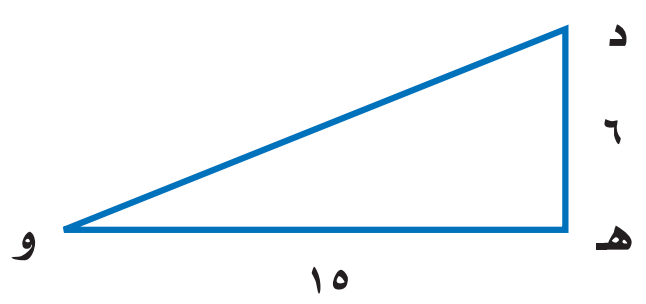 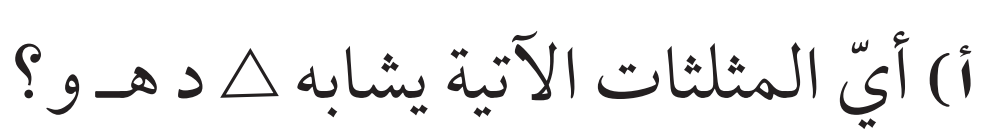 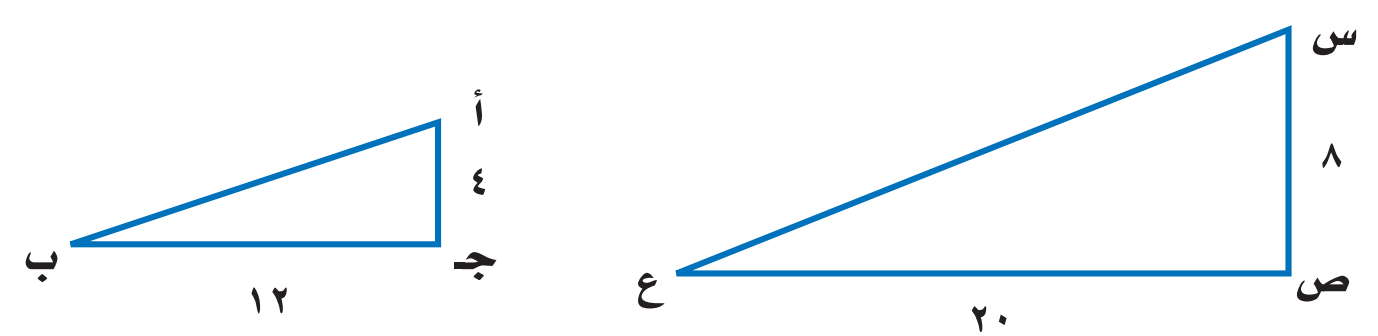 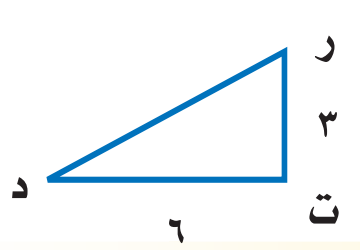 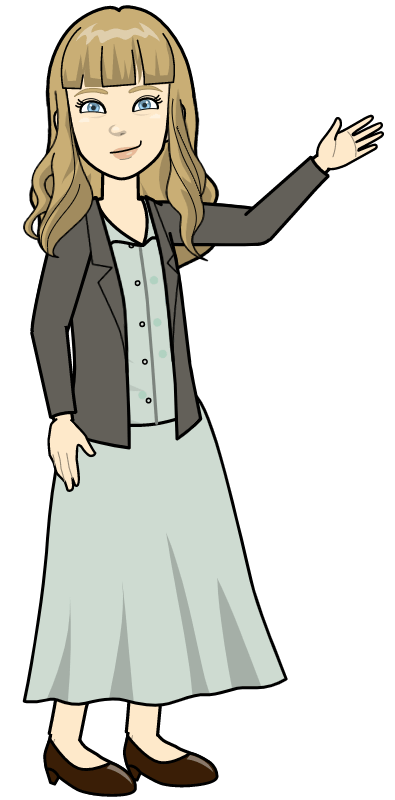 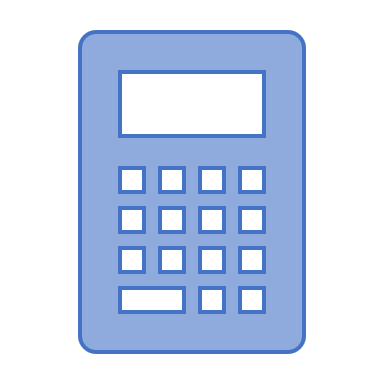 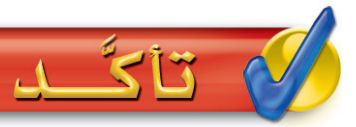 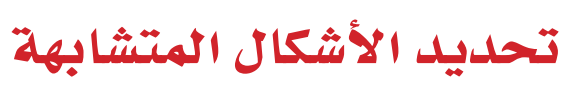 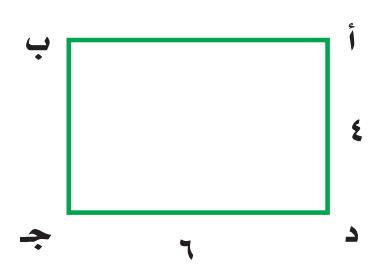 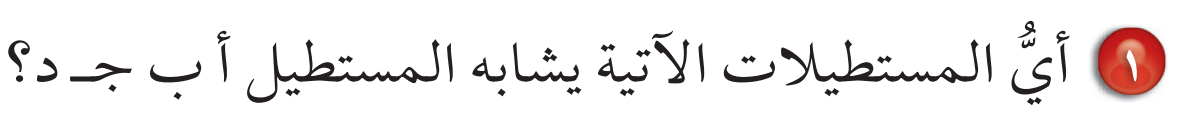 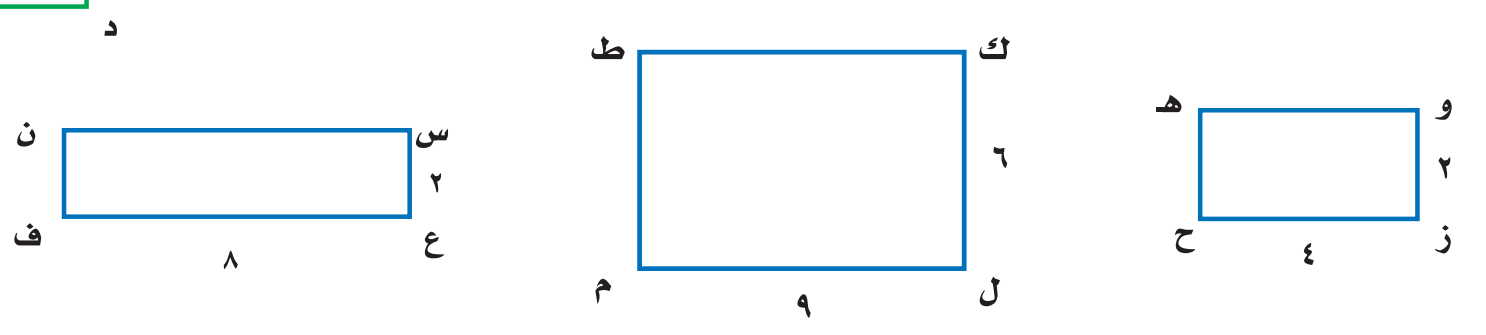 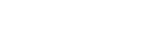 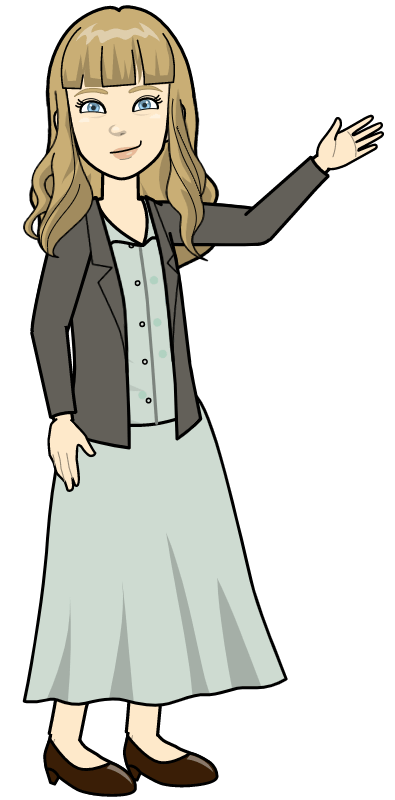 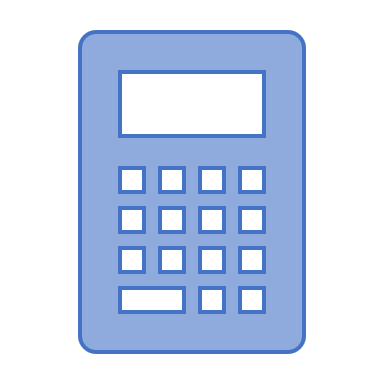 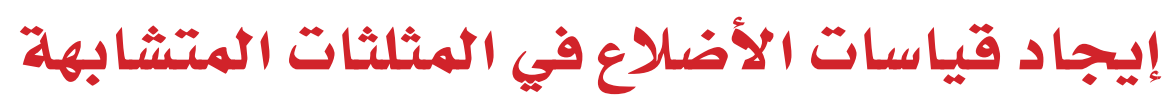 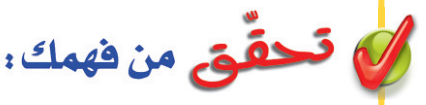 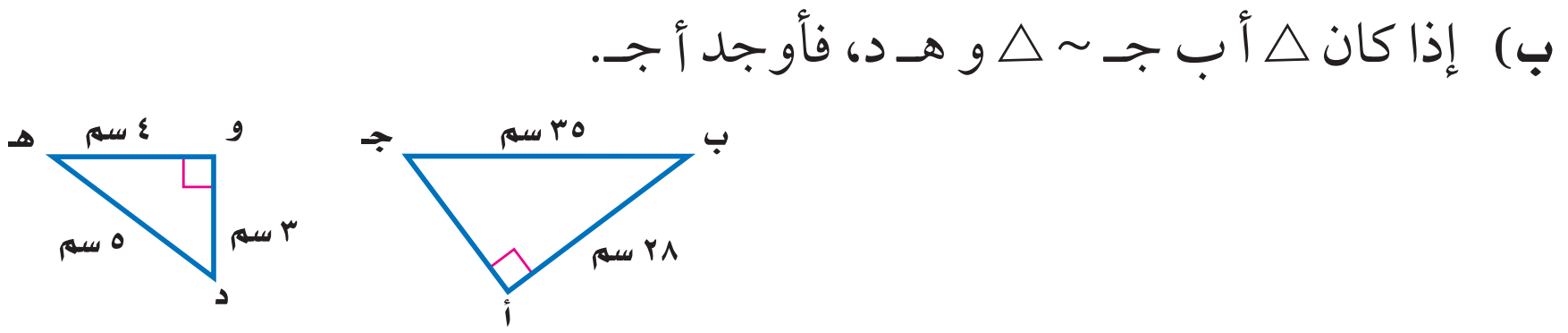 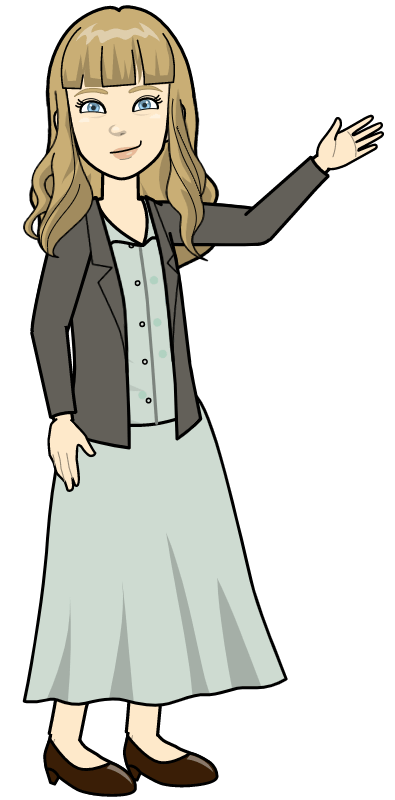 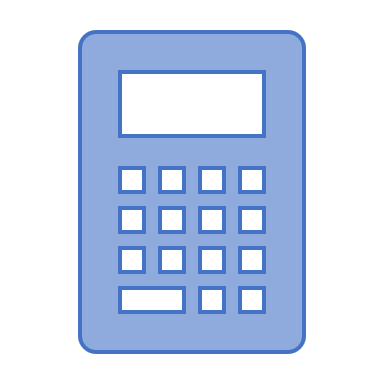 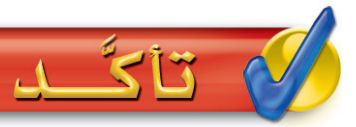 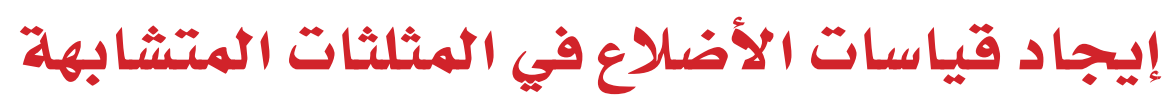 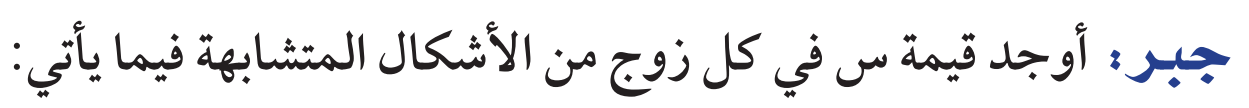 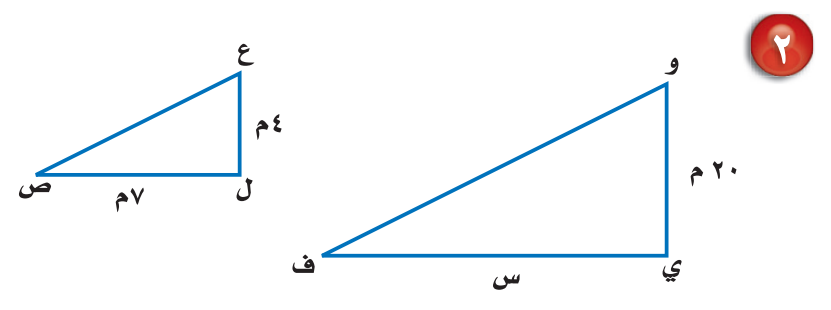 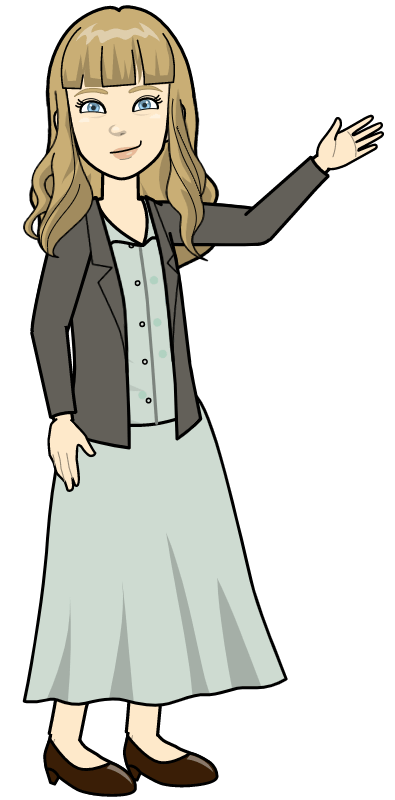 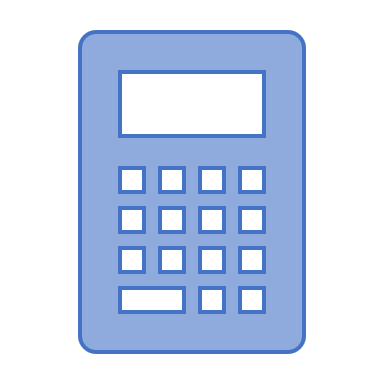 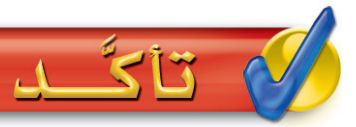 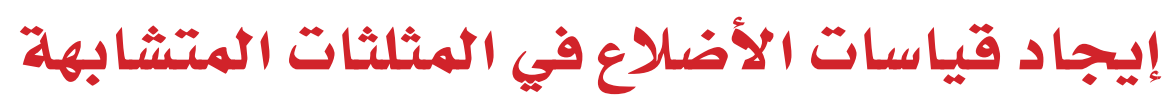 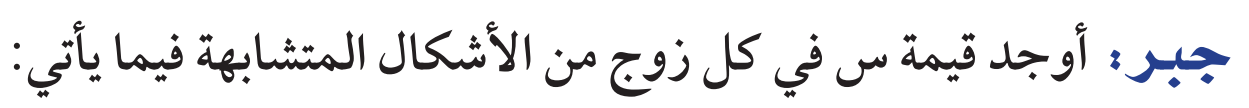 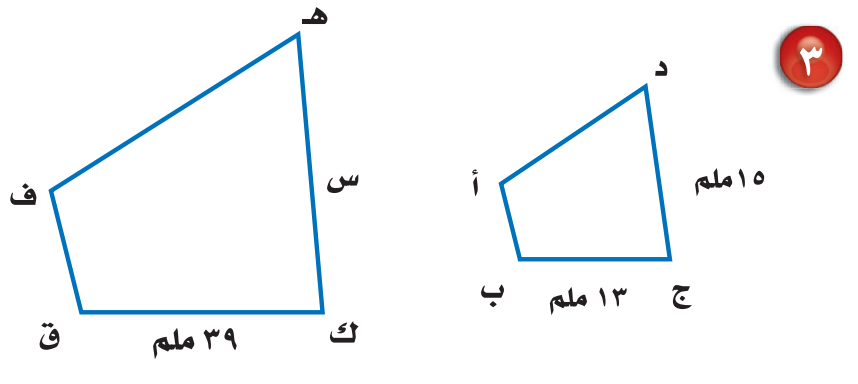 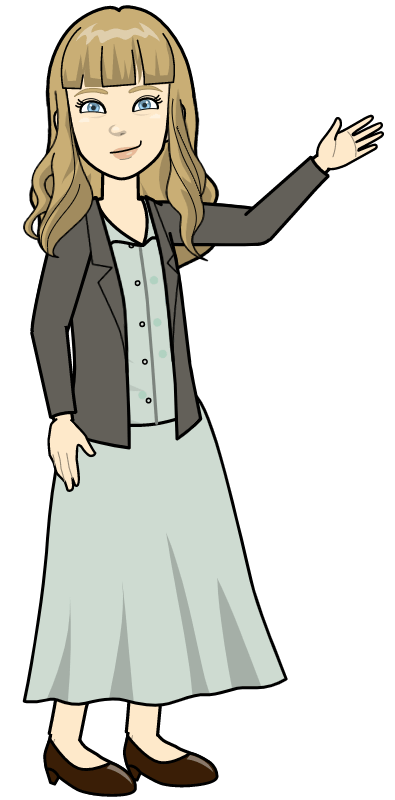 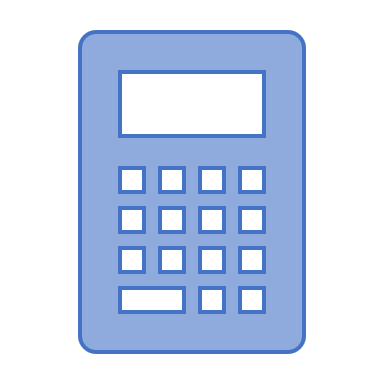 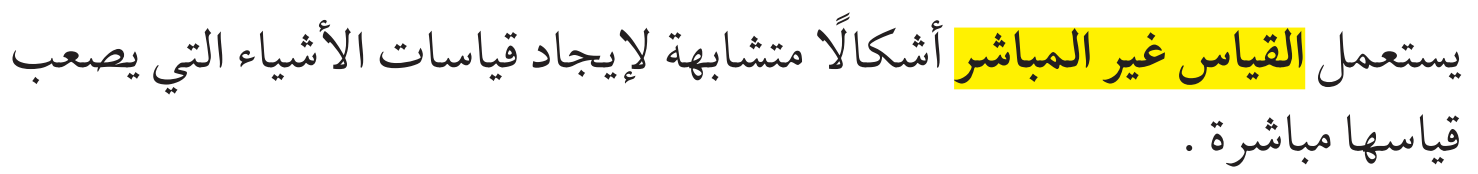 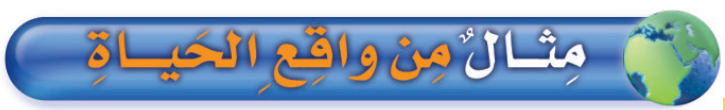 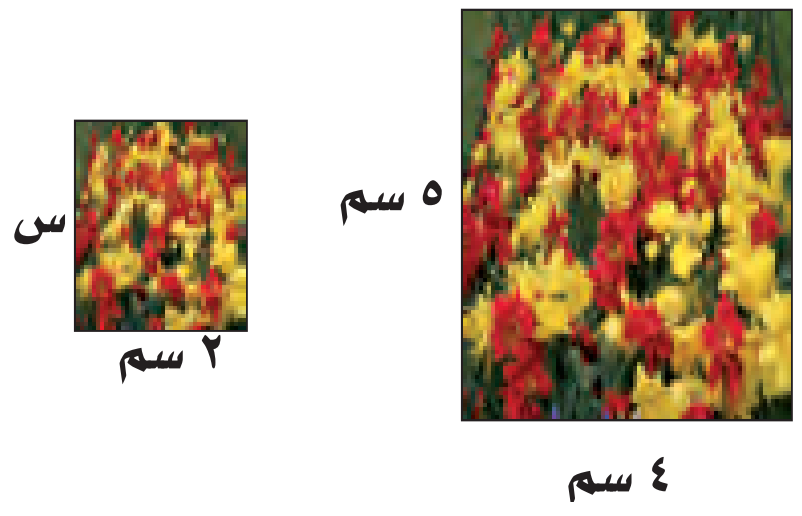 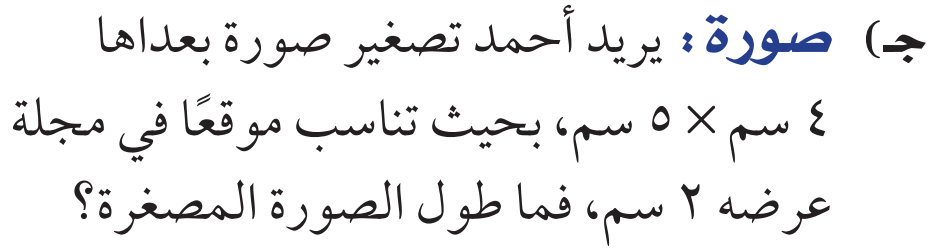 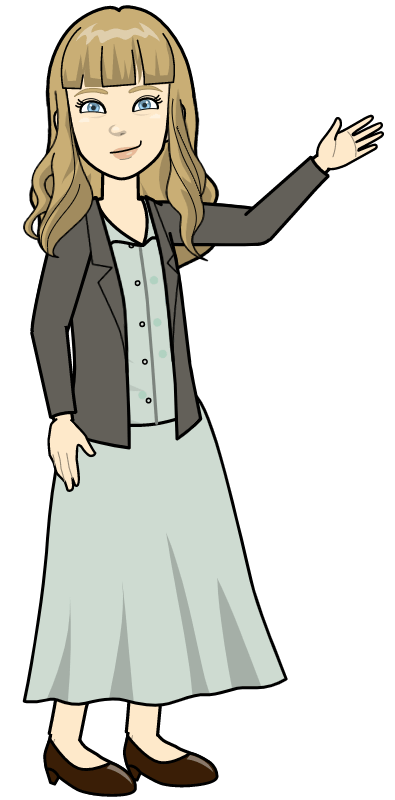 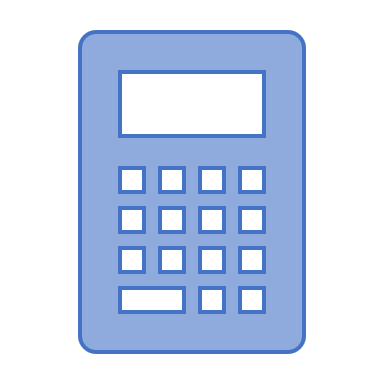 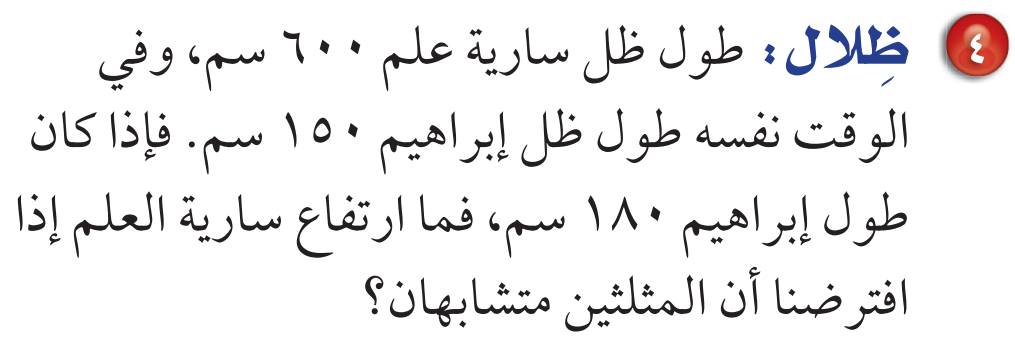 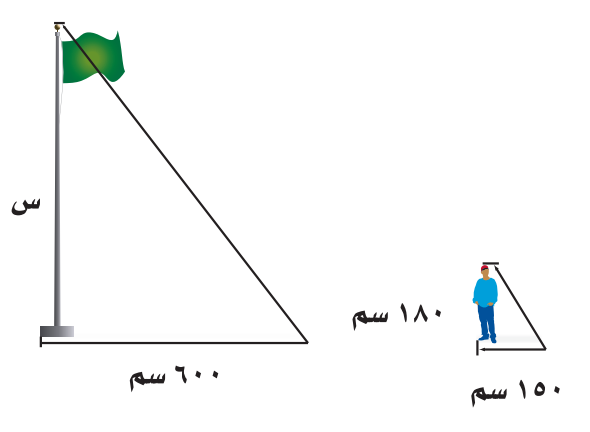 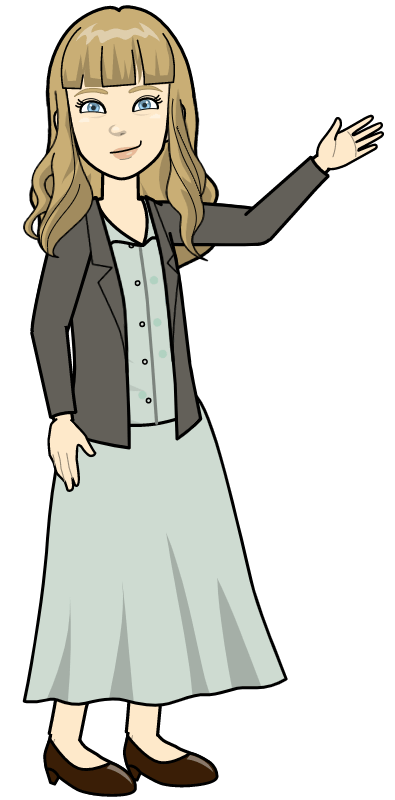 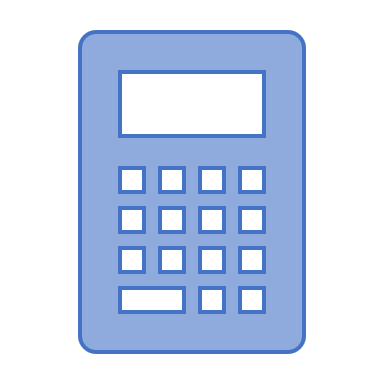 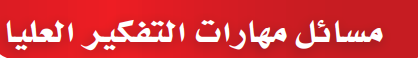 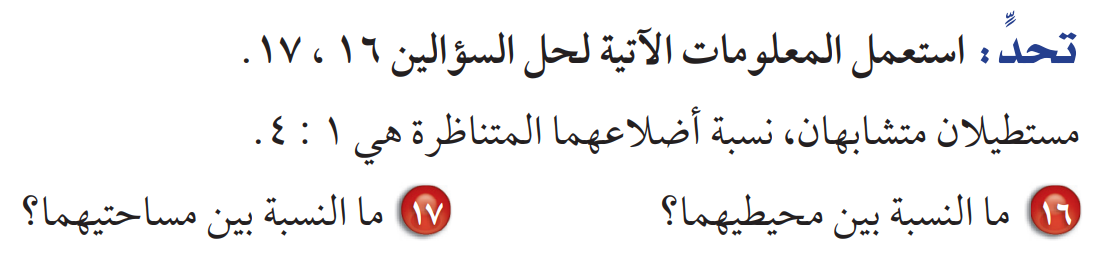 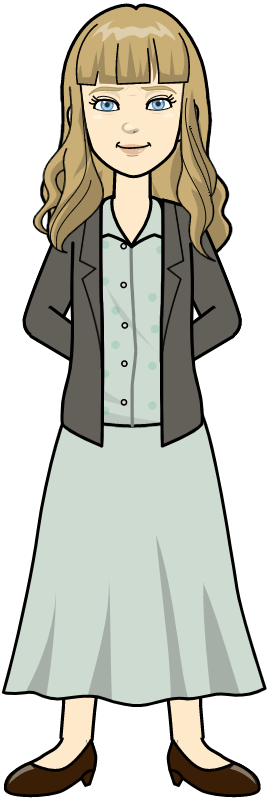 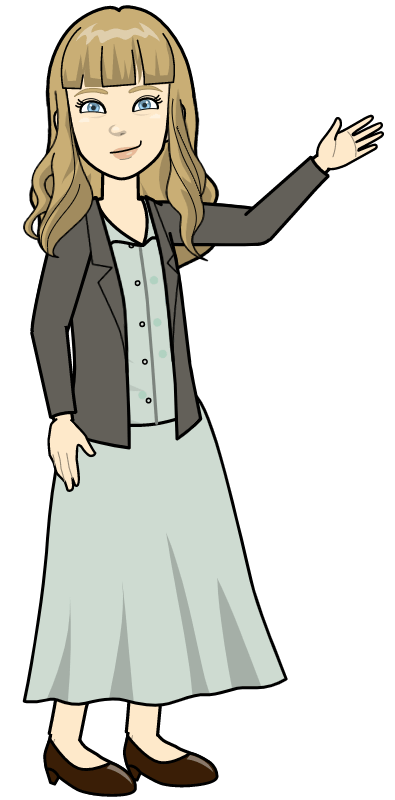 الواجب : ص 125 ( 5-6-7-8-9 )
رابط التشويقة
رابط تحضير عين
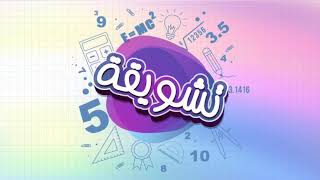 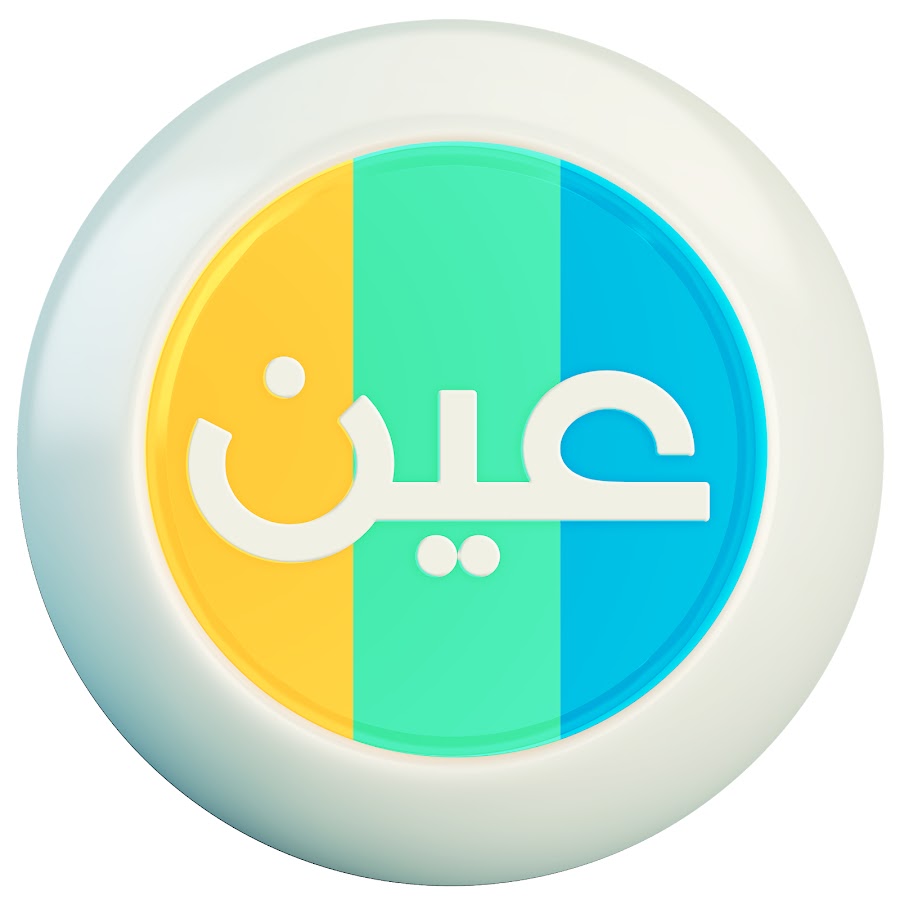 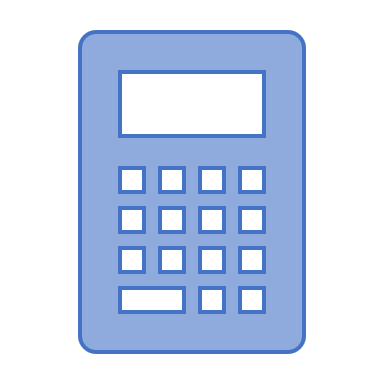 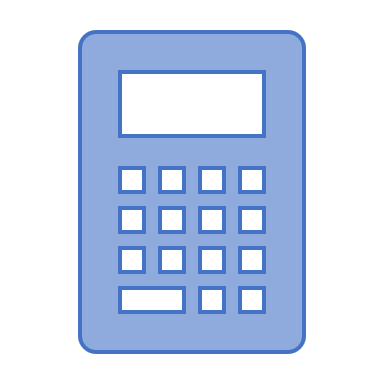 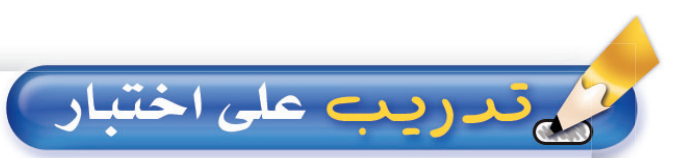 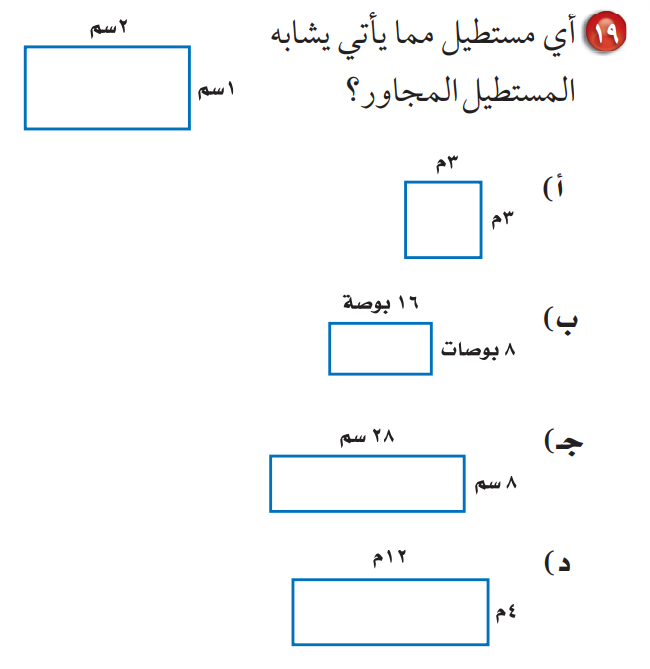 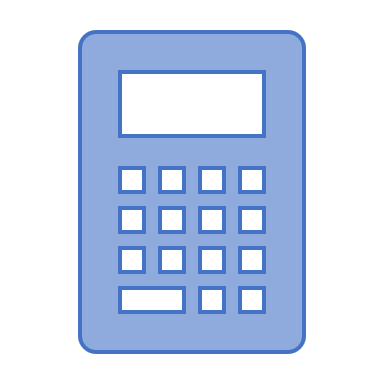 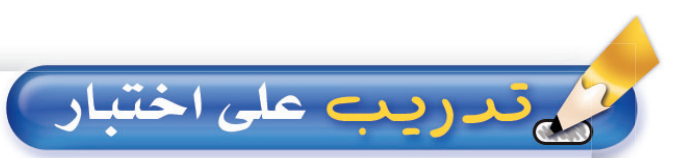 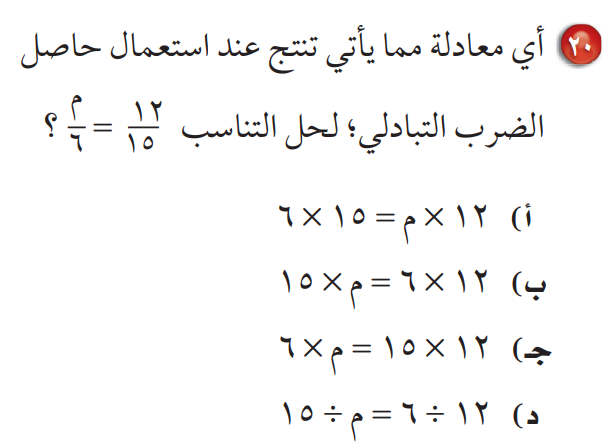 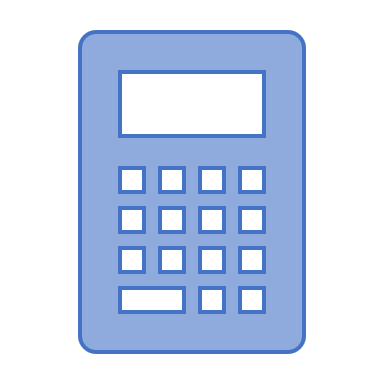 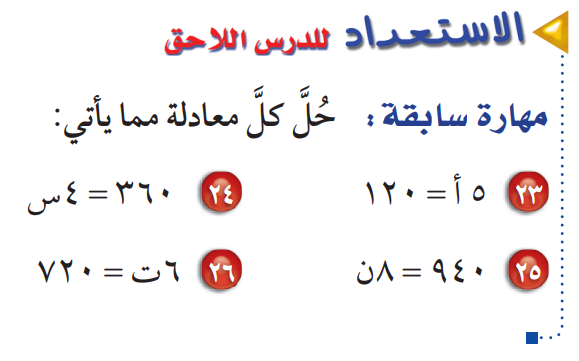 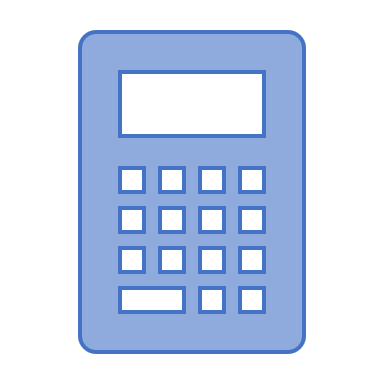 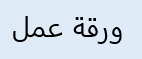 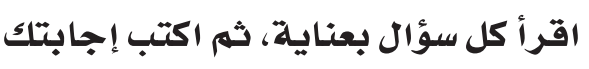 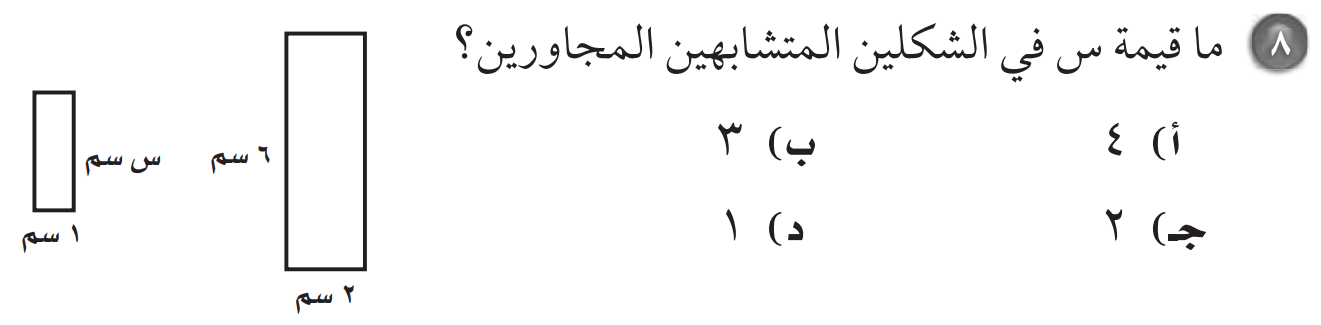 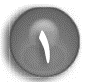 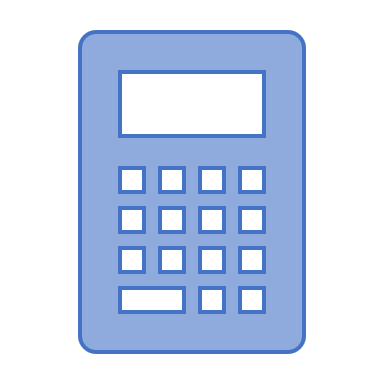 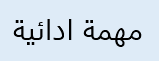 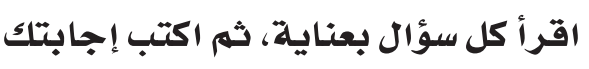 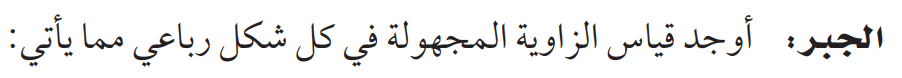 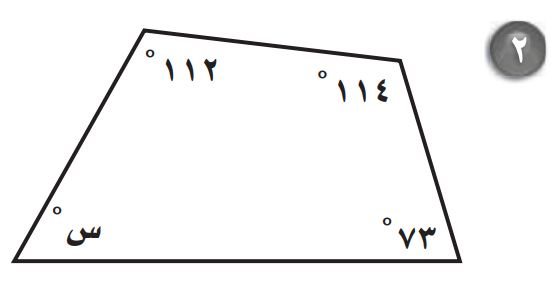 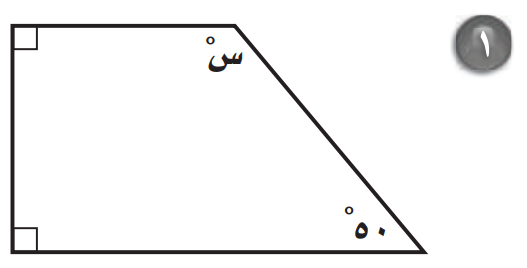 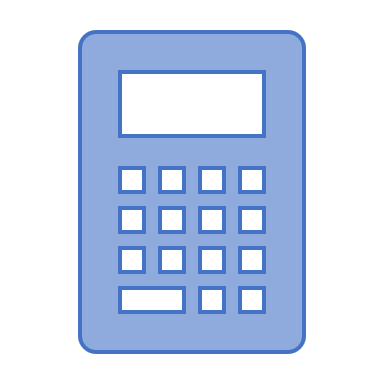